Reduzca el consumo eléctrico hasta en un 15%
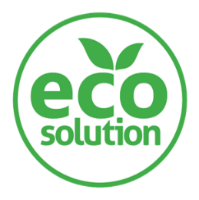 Lámparas Eco en Series 1
DESCRIPCIÓN
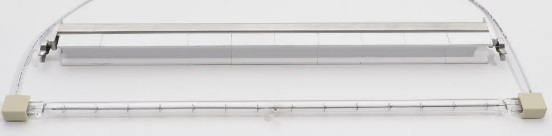 Valor: Optimización de costos, Sostenibilidad
Equipo: sopladoras Series 1 excepto la versión de calentamiento fijo
Código de catálogo: 903